Duped By Children’s Characters
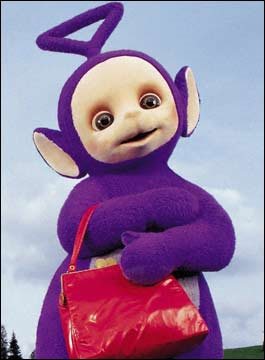 Thesis = Exact, Deliberate Language
Sarah Zumwalt utilizes a facetious tone to manipulate Jerry Falwell’s flawed logos and to lampoon his conclusions. By substituting multiple children’s characters into Falwell’s second premise, Zumwalt proves his claims ridiculous.
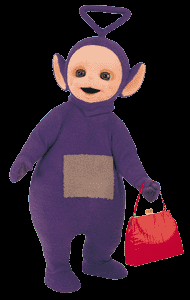 Thesis = Exact, Deliberate Language
Zumwalt manipulates Falwell’s flawed logic to produce a mockery of his reasoning. By using feigned compliance, its falsehood only evident in the litany of characters substituted into the logic, Zumwalt solidifies her point.
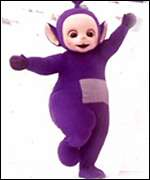 Thesis = Exact, Deliberate Language
In “Duped by Children’s Characters,” Sarah Zumwalt’s feigned compliance with Reverend Falwell’s logos serves to expose the naturalistic fallacy of his argument.  By substituting a litany of other characters into Falwell’s second premise, Zumwalt sarcastically agrees with his flawed logic, forcing parents to acquiesce with her clever lampoon.
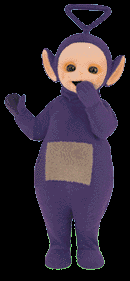 A Syllogism with Plenty of Textual Support & Analysis
Zumwalt’s use of litany and rhetorical questions add to her cynical tone and destroys Falwell’s logos. Zumwalt utilizes a litany in which she says “Santa Claus is a communist…, Roadrunner is clearly on speed…, the Muppet drummer Animal has to be strung out on something…” this litany is a logical fallacy that mocks Falwell’s actual fallacies. The conclusions made by Falwell that a child is highly impressionable and therefore, by watching phallocentric, homosexual innuendos on television, will become homosexual is degraded when his followers apply the same idea to other icons. For instance a parent may look at herself, knowing that she watched Sesame Street as a child, and realize that even though she watched Big Bird, who, according to Zumwalt has “obvious steroid use”, she is not a steroid user. The rhetorical questions utilized by Zumwalt forces readers to question the conclusions made by Falwell and ultimately themselves. The final sentence of article, “What will become of our children?” makes the reader think about what Falwell’s claims truly mean, which is important in itself. However, the placement of the particular question also plays a crucial role in the impact it makes; being the last sentence it is the last thought that the reader has in his or her mind, meaning that it is going to be thought about even more. The fact that it is right after the litany also affects the readers’ thoughts as the images of their favorite childhood cartoons are still in their minds, so they take into account the impacts they made on their lives.
Lots of Textual Support & Analysis
Zumwalt’s pathos connects with her readers as parents and followers of Falwell while her diction is amicable towards them. By continuously saying that Falwell has allowed her to “realize something that never would have occurred to me on my own,” she is creating an environment in which the reader feels comfortable, and not offended.   This is important so the reader will continue reading until the end, so her point is able to be made. She also says that “the Rev. Jerry Falwell opened my eyes,” again, sounding agreeable with the reader. By using the word “Rev.” she also gives him an amount of credibility that will eventually be obliterated. She engages the pathos of the reader by connecting with their paternal or maternal instincts. When she says “now that I understand how such brainwashing works,…” she catches the attention of the parents reading this even more because now she’s saying that their children are being “brainwashed,” however, in actuality it is the parents that have been brainwashed by Falwell. The ability for Zumwalt to connect with her readers to evoke an emotion out of them and to utilize a vocabulary that allowed them to feel as though their beliefs were not being threatened, ultimately allowed her to prove her point.
Keep the Promise of the 1st Premise
The author’s utilization of pathos and syntax accentuates the sarcastic tone of “Duped by Children’s Characters.” As Zumwalt concludes the essay with the solution of reading children fables to protect them from the horror of children’s television programs, she realizes “Goldie Locks was breaking and entering, Riding Hood is a Red…” and acknowledges the no-win scenario offered by children’s media; Zumwalt exclaims the confliction and worry of a parent over the question “What will become of our of children?” This example offers pathos (emotional appeal), causing the readers to sympathize with the author’s apparent concern for the welfare of America’s youth. Moreover, it combines syntax by ending with a question mark as well as trailing off the list of examples (as previously mentioned) with ellipses. This syntactical approach adds power to the pathos, strengthening the affect on the audience and demanding their realization of the absurdity of Falwell’s accusations: if there is no media morally safe for children, then what will become of our children? If conclusions these extremes are to be drawn from programs containing little to no concrete evidence of bad behaviors, then how will children ever learn to function in the real world? Zumwalt’s answer, though shaded in a sarcastic voice, is simple: they won’t. This reasoning gives readers a second understanding of Falwell’s obtuse ideas. Zumwalt includes ethos in the piece in order to add a contrast between her and the Rev. Jerry Falwell, thereby creating a lampoon of the man’s serious ideals, as illustrated by the listed substitutions of children’s characters into Falwell’s demented logos. The author seemingly commends him as “nationally known minister” who was able to make her realize the unimaginable about a classic character of television: the homoerotic tendencies of Tinky Winky.